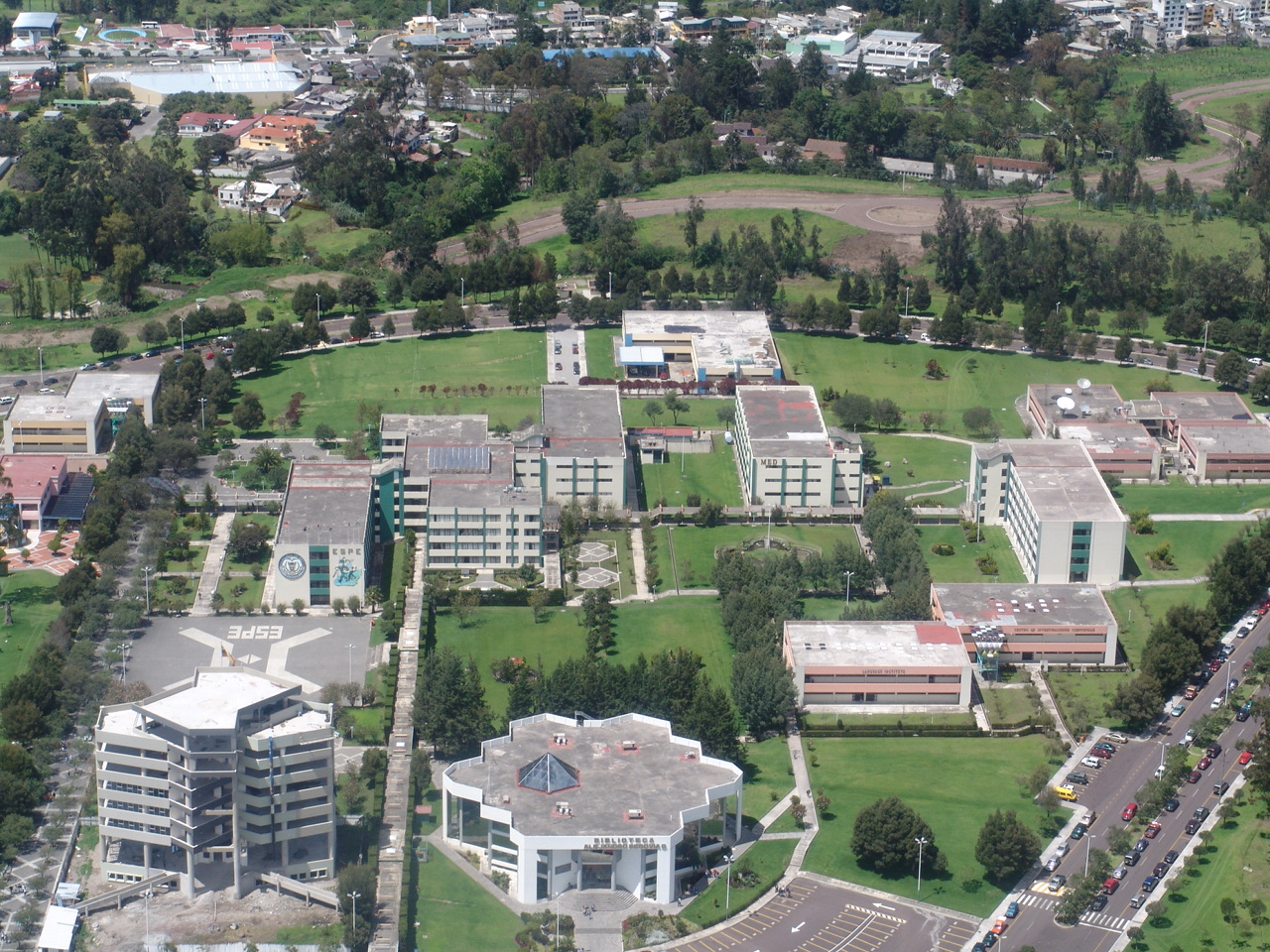 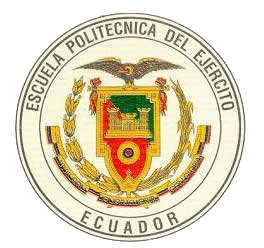 PROYECTO DE TESIS PREVIO A LA OBTENCIÓN DEL TÍTULO DE INGENIERO MECÁNICO INVESTIGACIÓN Y EVALUACION DE LA DEMANDA ENERGETICA EN  VIVIENDAS TIPICAS DE LAS POBLACIONES EMERGENTES DEL SECTOR RURAL PREDOMINANTES  EN LA REGION SIERRA DEL ECUADOR
ELABORADO POR:
FLAVIO ROBERTO CAIZA GUALLICHICO.
GEOVANY ALEXANDER CASTRO PANTOJA.
 
DIRECTOR: ING. ROBERTO GUTIERREZ
CODIRECTOR: DRA. PATRICIA GUEVARA
MARCO TEORICO
BALANCE ENERGÉTICO
	La producción total de energía eléctrica es de 19108,69 GWh, de los cuales 11296,04 GWh. (59,11%) corresponden a energía renovable, y 7812,65 GWh. (40,89%) a energía no renovable.
MUESTREO
10 provincias 
1036 comunidades remotas 
Segmento de 747 comunidades, las cuales cumplen con las siguientes características:
Se encuentran alejadas de su cabecera cantonal.
Hemisferios (norte, sur, este u oeste) de su mapa parroquial.
Cada comunidad tiene desde 3 hasta 40 hogares o viviendas.
TECNICA DE MUESTREO
TAMAÑO DE MUESTRA
INSTRUMENTOS PARA RECOGER LA INFORMACION
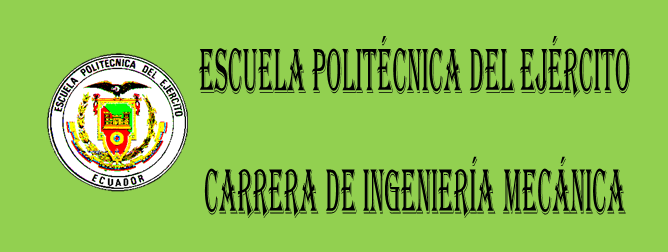 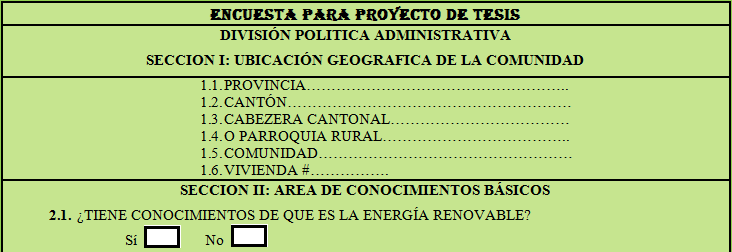 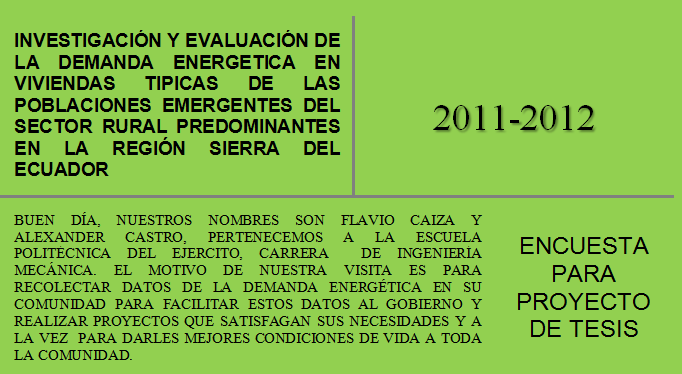 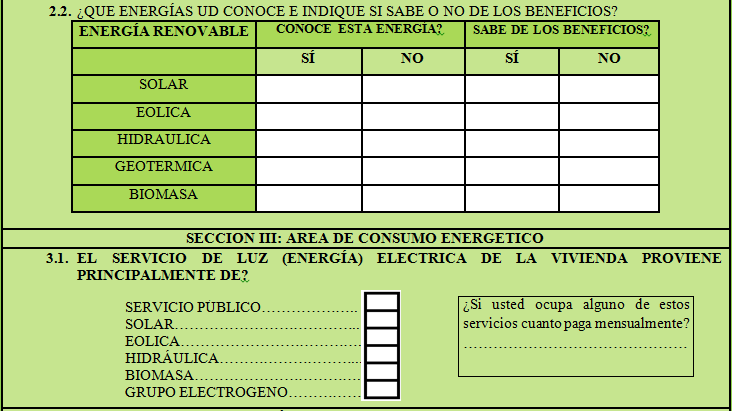 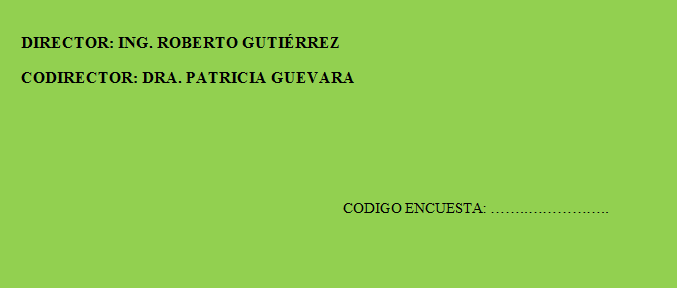 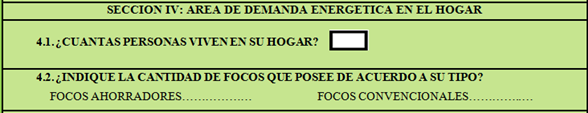 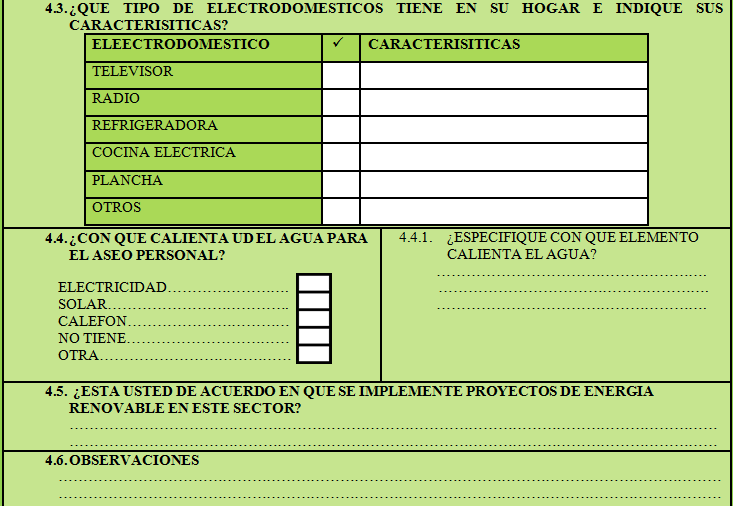 ANÁLISIS DE DATOS
El presente análisis de datos se lo realizará dividiendo a la región Sierra en tres zonas especificas Región Sierra Norte, Centro y Sur.
Conocimiento regional de energías renovables.
BIOMASA
Promedio de utilización de la Biomasa por las comunidades de la Región Sierra
Cantidad, energía, costo, frecuencia de recolección de leña que se utilizan las comunidades
Porcentaje de habitantes que conocen las diferentes Energías Renovables
Porcentaje de habitantes que conocen los beneficios de las Energías Renovables
Principal fuente de combustible utilizado por las comunidades remotas de la Región Sierra
EVALUACIÓN DE FUENTES PRIMARIAS Y SECUNDARIAS DE ENERGÍA
RECURSO HIDROENERGETICO
RECURSO SOLAR
RECURSOS GEOTERMICOS
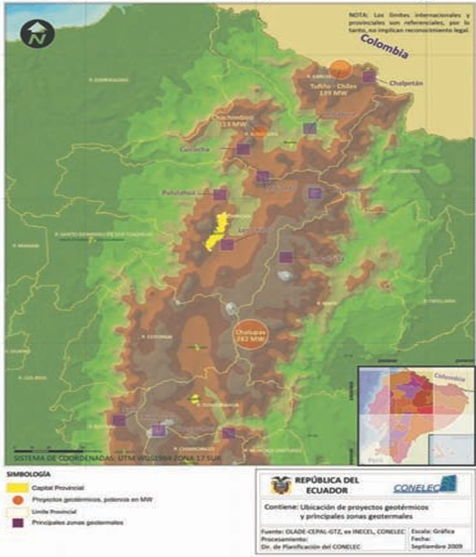 RECURSO EOLICO
RECURSO DE BIOMASA:
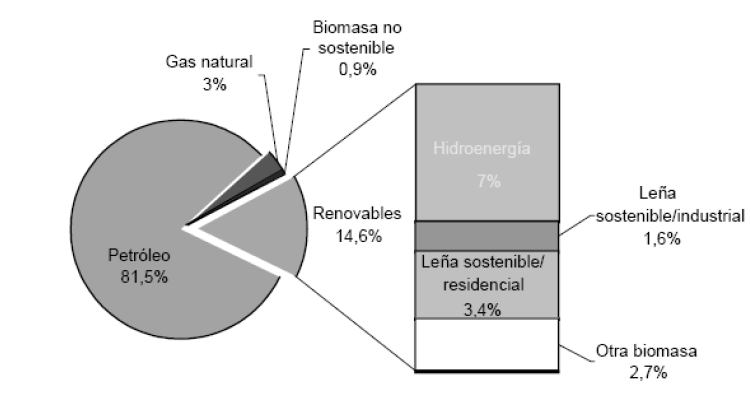 Demanda de energía eléctrica por comunidades remotas de la región Sierra
Irradiación solar en provincias de la región Sierra
Demanda de biomasa por comunidades remotas de la región Sierra
Demanda de gas domestico por comunidades remotas de las región Sierra
BALANCE ENERGÉTICO DE LAS COMUNIDADES TIPO SELECCIONADAS
CONSTRUCCIÓN DE LA CURVA DE OFERTA Y DEMANDA ENERGÉTICA DE CADA UNA DE LAS COMUNIDADES SELECCIONADAS
1,1%
Energía eléctrica en comunidades remotas de la región sierra
2,6 %
ANALISIS ECONOMICO
CONCLUSIONES
Una vez realizado la investigación se concluye que el conocimiento en temas relacionados con Energías Renovables en las comunidades remotas de la Región Sierra es del 6,6%, lo que explica que la utilización de estas energías son mínimas o nulas.
En las comunidades de los sectores rurales de la  Región Sierra existe una cobertura eléctrica del 82,6%, a pesar de esto existen comunidades que no poseen este beneficio por la dificultad de acceso de la red eléctrica, siendo factible en estas comunidades trabajar con proyectos de Energía Renovable, los cuales puedan satisfacer las necesidades de estas poblaciones.
De acuerdo a la investigación y evaluación realizada en este proyecto se pudo observar que las comunidades de los sectores rurales de la Región Sierra son ricas en recursos biomásicos, los cuales por falta de conocimiento de los habitantes y la falta de información técnica del aprovechamiento de estos recurso, se esta usando indiscriminadamente y de manera artesanal, lo cual perjudica al medio ambiente.
El 95% de la población de las comunidades de la Región Sierra apoyaría la implementación de proyectos de Energía Renovable que remplacen la energía convencional, con los resultados obtenidos en la investigación en lo referente a demanda energética se puede analizar los proyectos mas rentables y eficientes para cada localidad de la Región.  
Según los resultados de la figura 4.12 existe un crecimiento anual del 2,6% de energía eléctrica en las comunidades remotas de la Región Sierra, este crecimiento es un valor alto dentro de los parámetros de población y vivienda.
RECOMENDACIONES
Debido al desconocimiento se debe de promover la capacitación en temas relacionados con la utilización de energías renovables a las poblaciones del sector rural, para de esta manera mejorar ahorros en sus familias.
La experiencia de las diferentes instituciones debe ser aprovechada para elaborar un plan nacional de desarrollo energético renovable, en el cual se establezca claramente el potencial energético de cada provincia y del Ecuador en conjunto. 
Es muy importante realizar más estudios de Energía Renovable en el país y dar a conocer los resultados reales de oferta y consumo para analizar la instalación de nuevos proyectos de ENR.
Para lograr implementar proyectos de energías renovables en las comunidades remotas y que estás resulten factibles seria recomendable que el gobierno de turno subsidie en un porcentaje el pago de los mismos. 
Lo recomendable en comunidades que tienen un abastecimiento descontinuó de gas doméstico sería implementar proyectos como el de gasificadores, los cuales puedan abastecer a las mismas, para disminuir el uso indiscriminado de la leña y de esta manera optimizar los recursos de la naturaleza
FOTOGRAFIAS
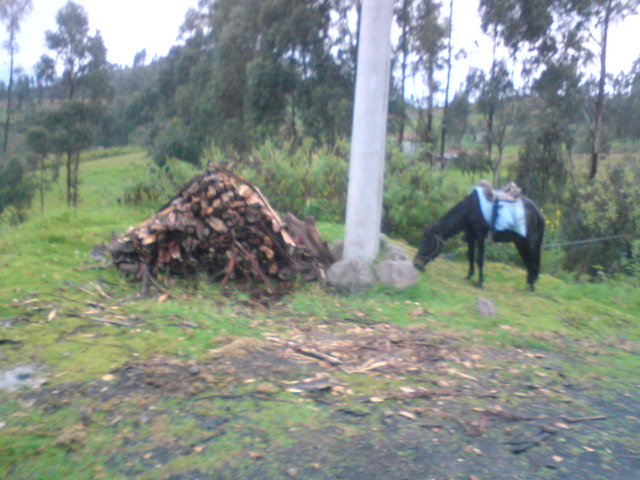 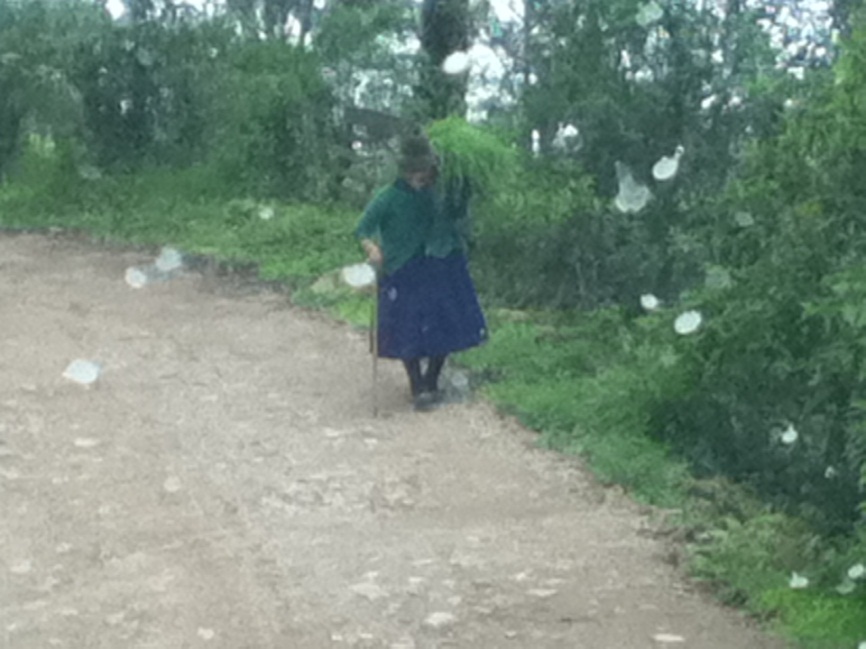 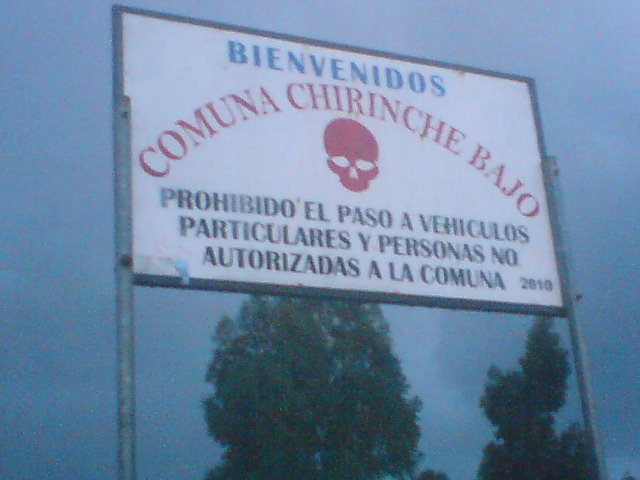 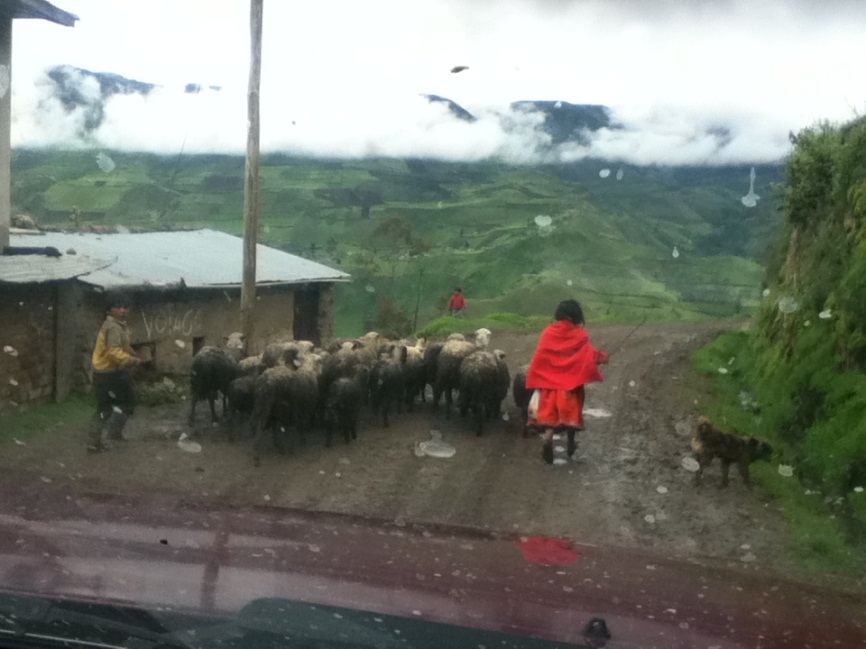 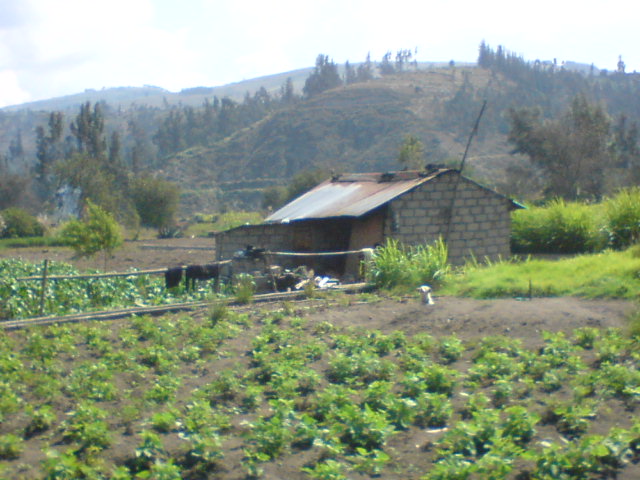 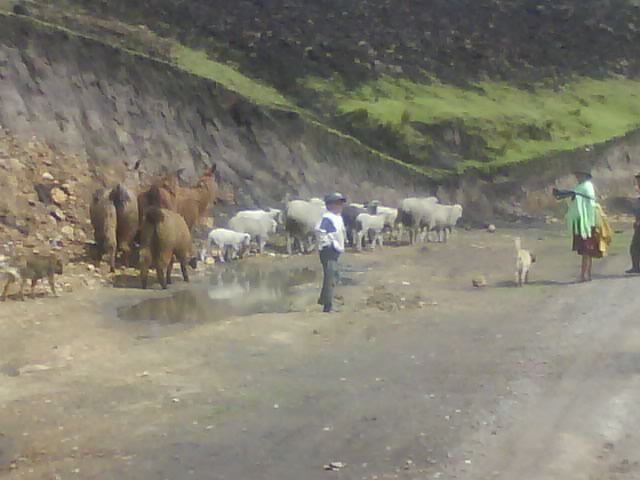 GRACIAS 
POR SU ATENCIÓN